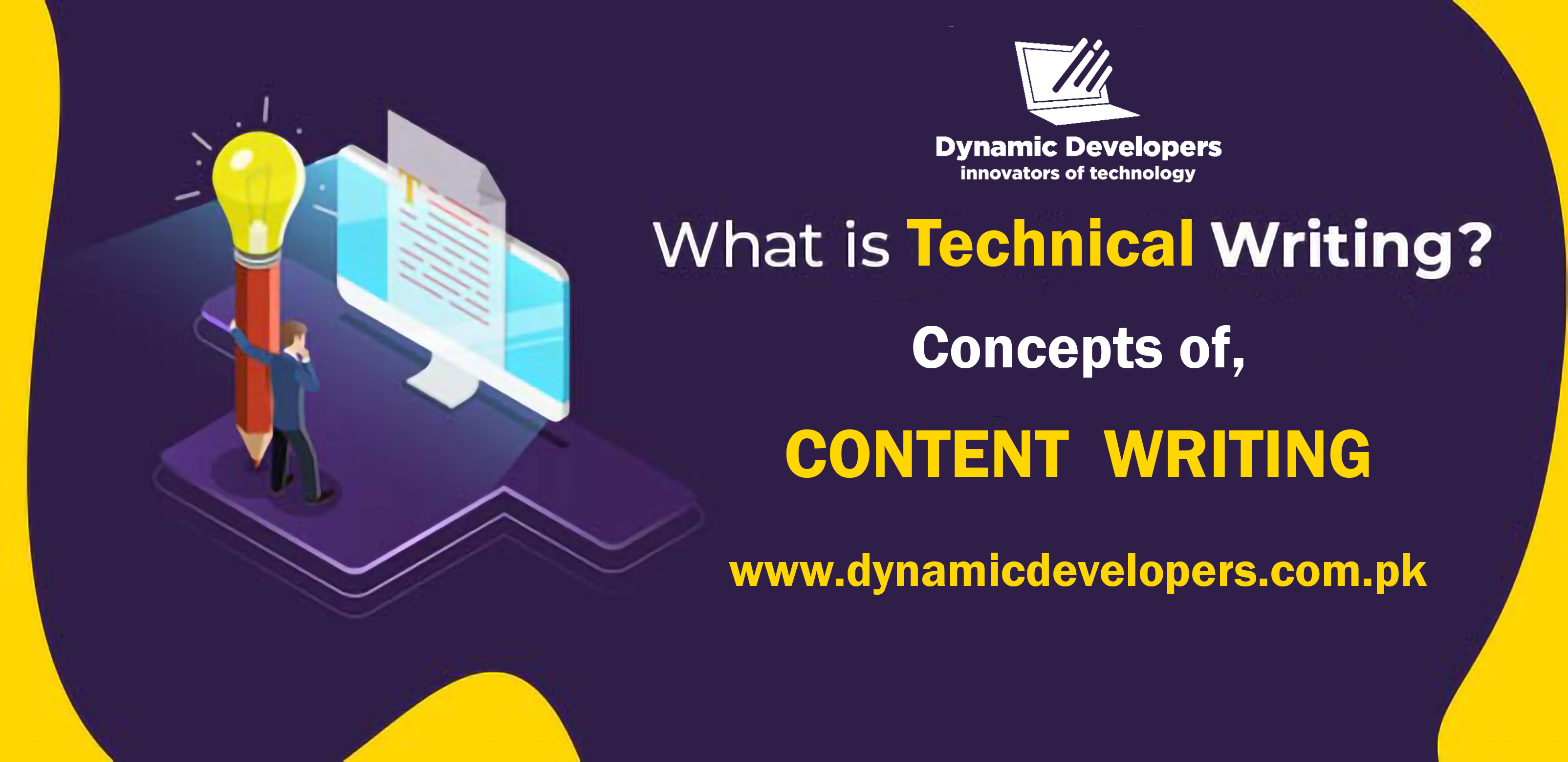 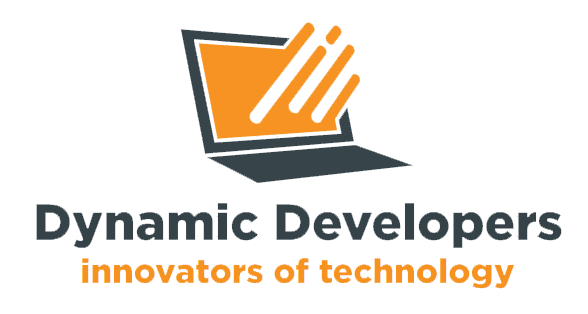 A SOFTWARE COMPANY IN RAHIM YAR KHAN PROVIDING SERVICES IN FIELD OF IT AND SOFTWARE DEVELOPMENT
WELCOME
To all the students of,
“Content Writing Certified Program"
C O U R S E  I N S T R U C T O R
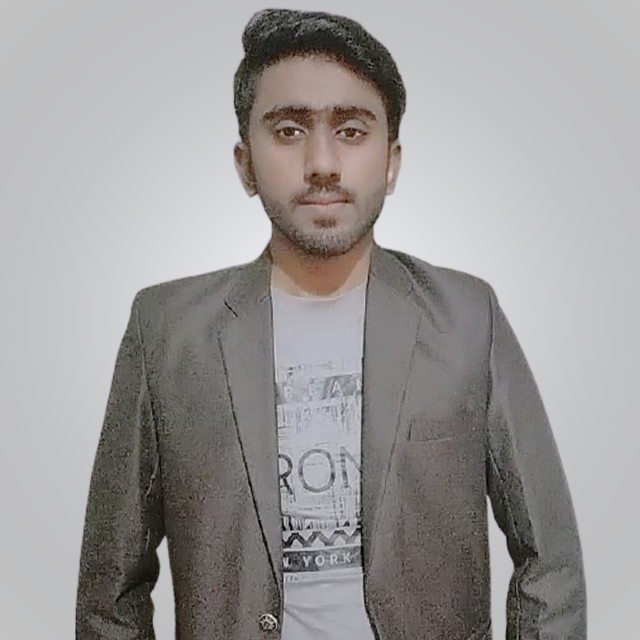 Hafiz M. Arslan
Web Content Writer & Freelancer
Founder & CEO, Dynamic Developers
CLASS BASIC RULES
▪︎Attendance 80%
▪︎Discipline 
▪︎Active Participation 
▪︎Presentation, Quiz, Assignments, Assessments are mandatory
C O U R S E  O U T L I N E
Concepts of content writing
4
2
SMO Writing
Content Writing Theory
Blog Writing
3
1
C O U R S E  O U T L I N E
How to write an effective content
8
Overview of course
6
Role of SEO in 
content writing
Creativity in Writing
7
5
C O N T E N T   W R I T I N G
CONTENT WRITING
Concepts of Content Writing
C O N T E N T   W R I T I N G
CONTENT WRITING
Communication
Through
WORDS
C O N T E N T   W R I T I N G
CONTENT WRITING
Difference b/w Content Writing and Speech
C O N T E N T   W R I T I N G
Difference b/w Content Writing and Speech:
Content Writing
Speech
Two ways or more
Goes with the Flow
Random/Unorganized
One Way Flow
Instructive
Has a Flow of Thought
C O N T E N T   W R I T I N G
CONTENT WRITING
Pillars of Content Writing
C O N T E N T   W R I T I N G
Pillars of Content Writing
Editorial
Tone/Style  
Creativity  
Client Brief
Language
Grammar
Vocabulary
Professional
Corporate Like
Flowery
Level of Vocabulary
Targeted
Audience
C O N T E N T   W R I T I N G
CONTENT WRITING
Understanding Creativity
C O N T E N T   W R I T I N G
Understanding Creativity
Corporate/Professional Writing ( e.g. Website Content Writing)

	- Creativity with JARGONS and not adjectives

	- Stating FACTS than fluff

	- Creativity with PRESENTATION than words

	- Example
C O N T E N T   W R I T I N G
Understanding Creativity
Article Writing ( eg. CWD, Rolex)

	- Creative in the beginning – ENGAGING rather than mundane

	- Keeping it INTERACTIVE

	- UNIQUE/FRESH Vs TRITE

	- Usage of QUOTATIONS (and molding them)

	- Example
C O N T E N T   W R I T I N G
Understanding Creativity
Sales/Communication Material Content (Brochures, Mailers, Flyers, Newsletter)

	- Be OBJECT ORIENTED than language oriented

		--> Know your TARGET AUDIENCE

		--> Understand the CONTEXT of language

		--> Use REFERENCE POINTS to benchmark content

		--> Check TONALITY – Formal/ Informal

		--> Play in LANGUAGE
C O N T E N T   W R I T I N G
CONTENT WRITING
Types of Content Writing
C O N T E N T   W R I T I N G
Types of Content Writing
Do-it-Yourself 
Article
Blog  
Informative  
Sales Copy
Description of Products/Services
Discussion Session !
Practical Work
Write a Short Content for Social Media Post.
THANKYOU!
DYNAMIC DEVELOPERS
INNOVATORS OF TECHNOLOGY